Creativity
La Chimiste et l’Alchimiste à la racine du goût
Gastronomy
Dr Dorothée Goffin
Fête de la Wallonie 
et de la Fédération Wallonie-Bruxelles
Science
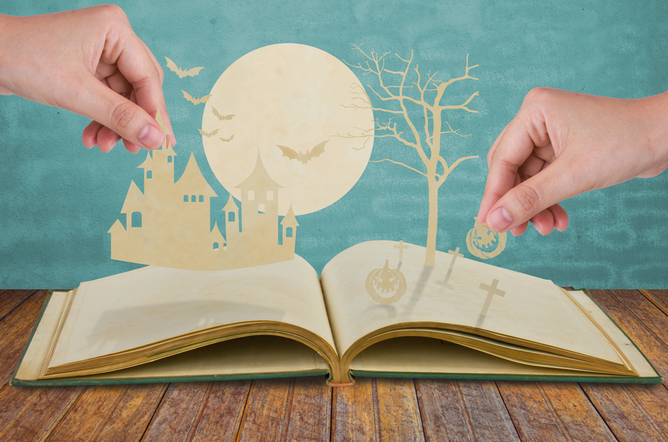 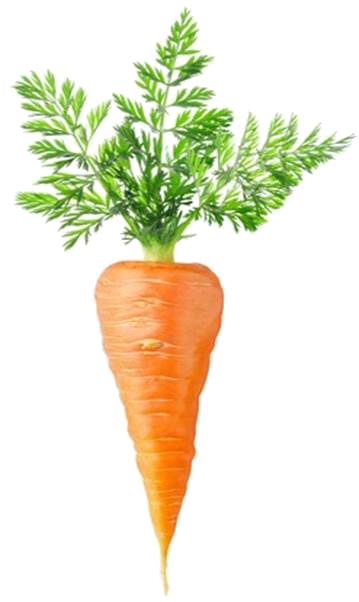 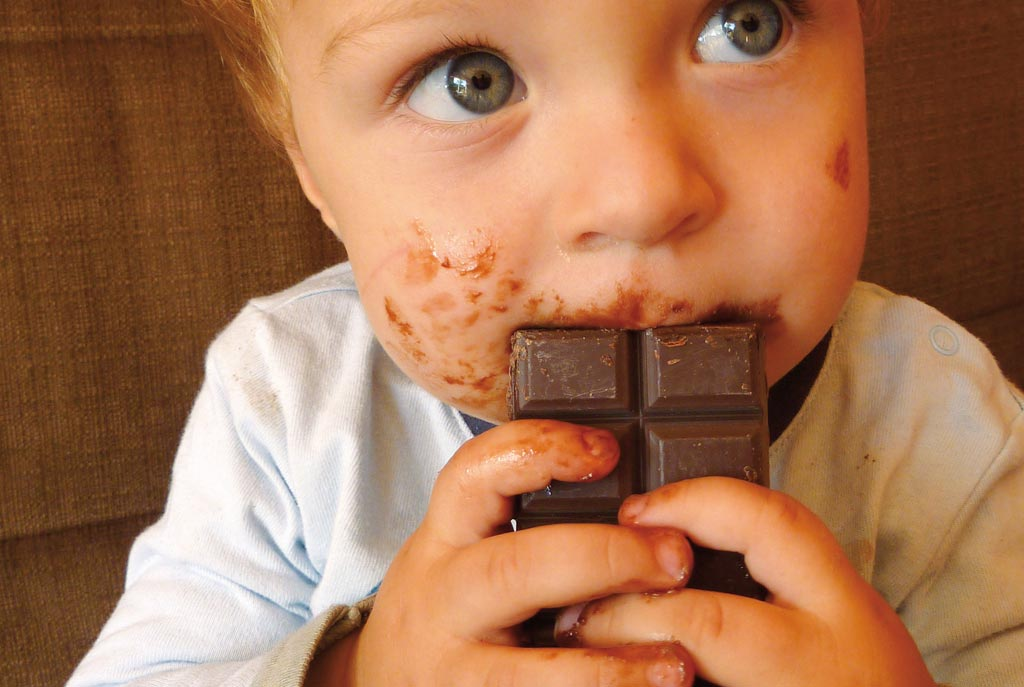 Principal moyen d’expression
3?
2
1
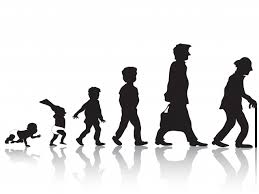 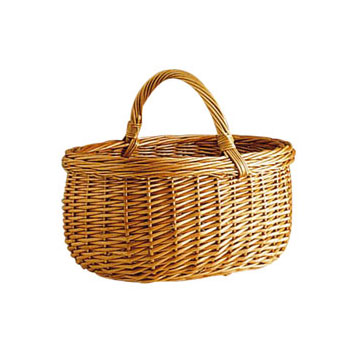 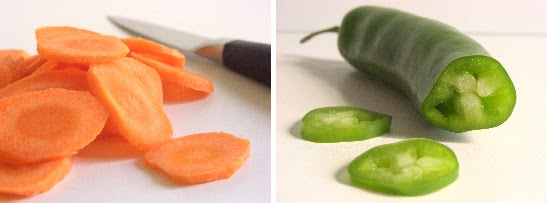 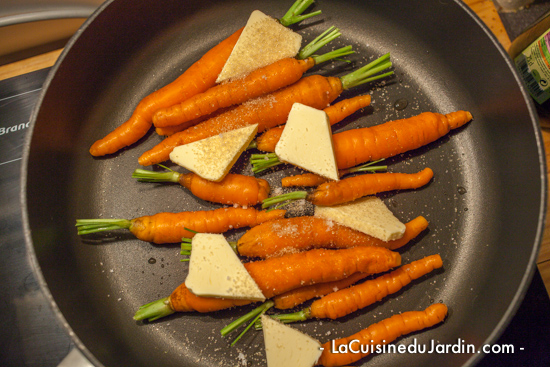 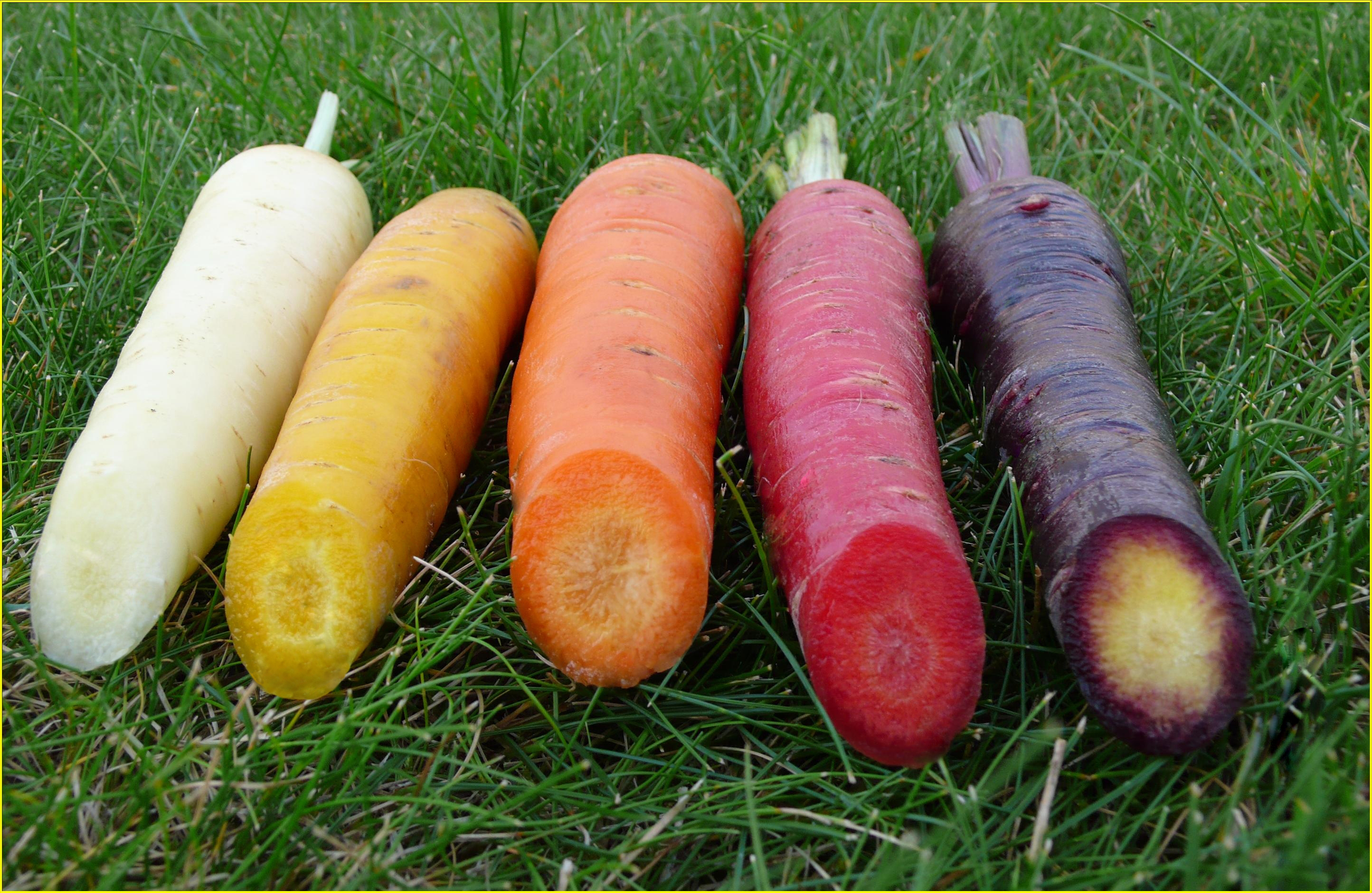 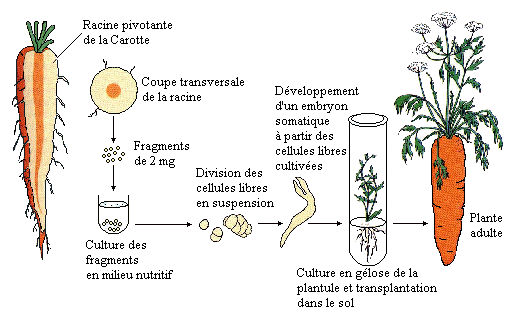 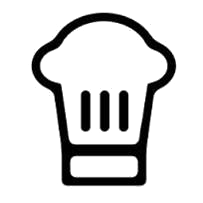 « San, il y a donc une grande diversité de produits. Puis la carotte a, au moins, deux vies gustatives. La gastronomie se focalise essentiellement sur la 2nde. Que penses-tu de l’intérêt de la 1ère dans la pratique d’une cuisine moderne? »
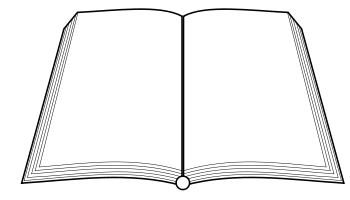 1
C’est quoi le goût?
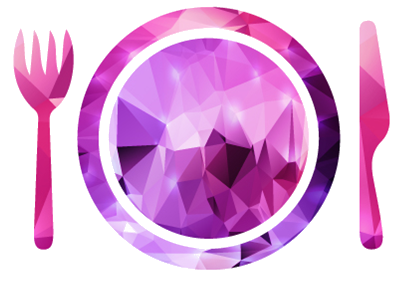 Perceptions sensorielles
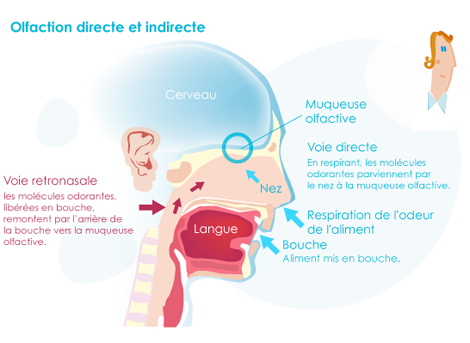 Vue
0
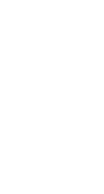 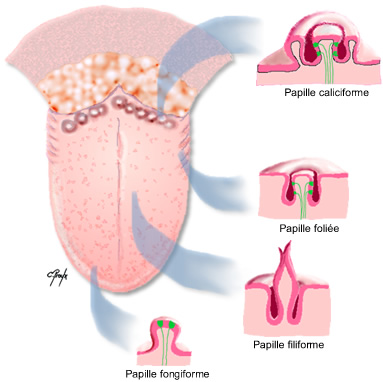 1
Arômes = molécules volatiles libérées lors de la mastication (la chaleur, les enzymes, broyage mécanique)
6
Sensations trigéminales
Saveurs = molécules sapides (amer, acide, sucré, salé umami)
Température
Texture
2
3
4
5
Bouquet aromatique
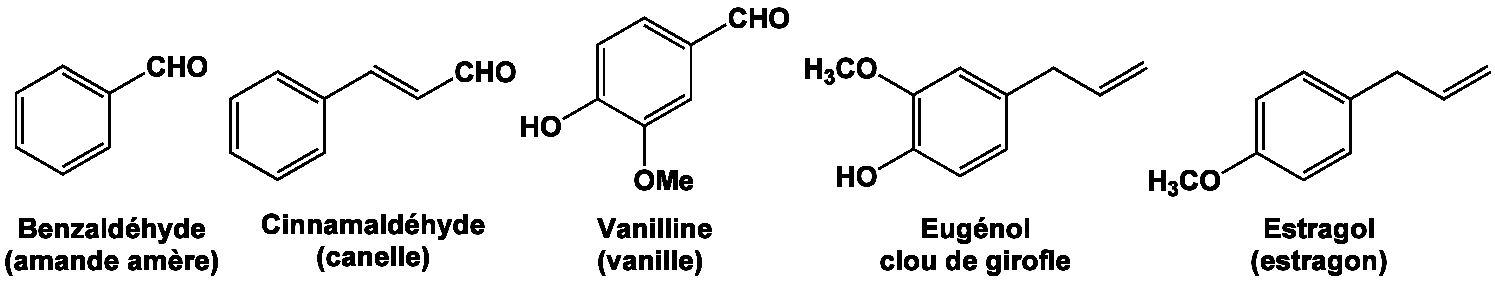 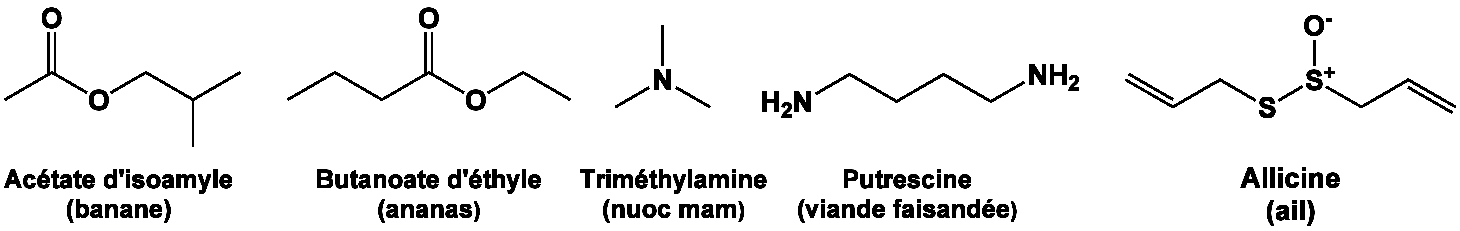 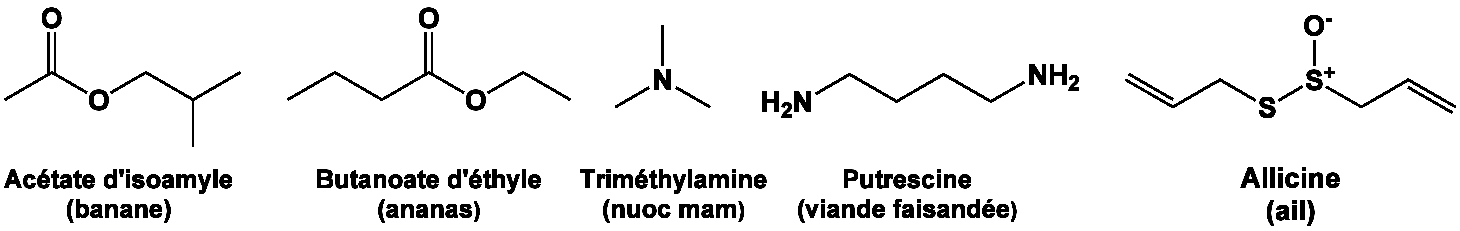 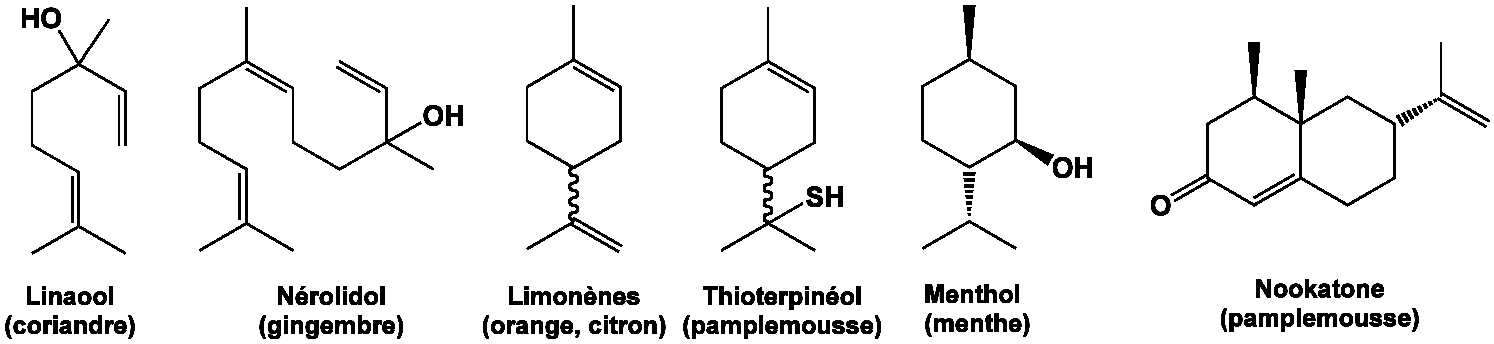 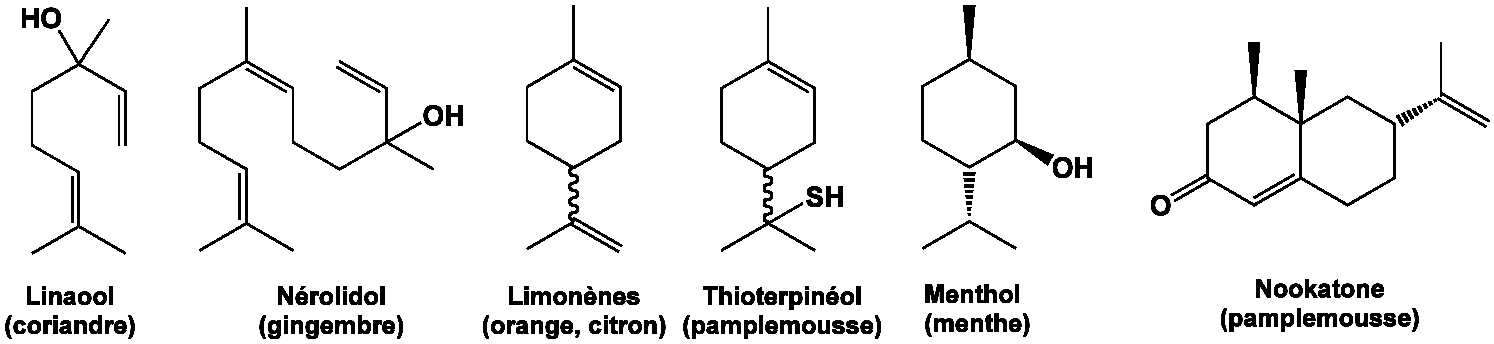 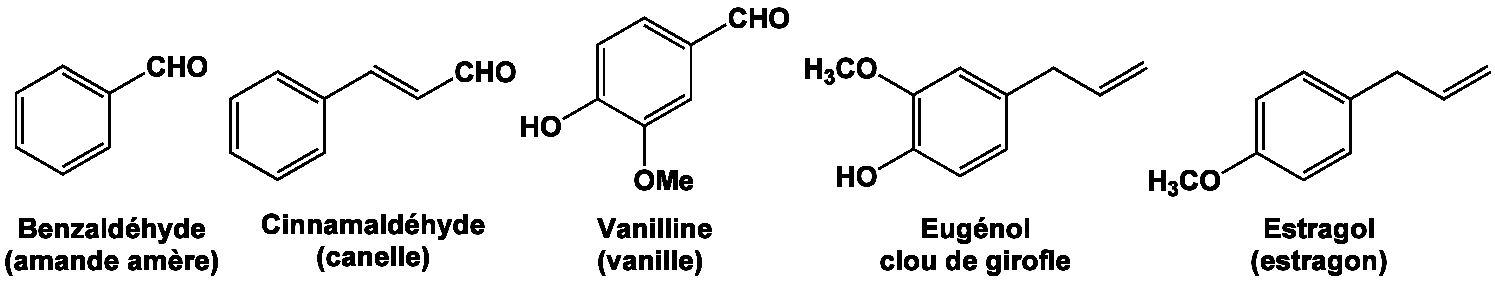 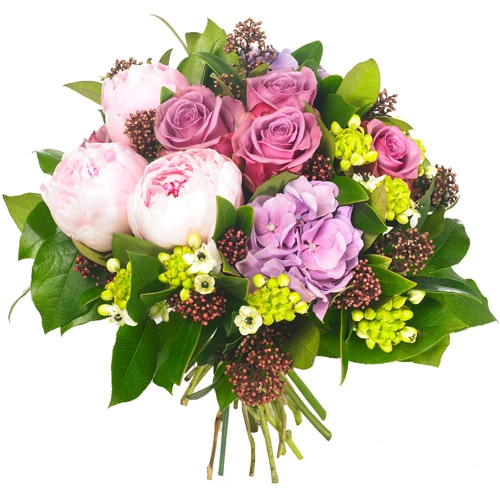 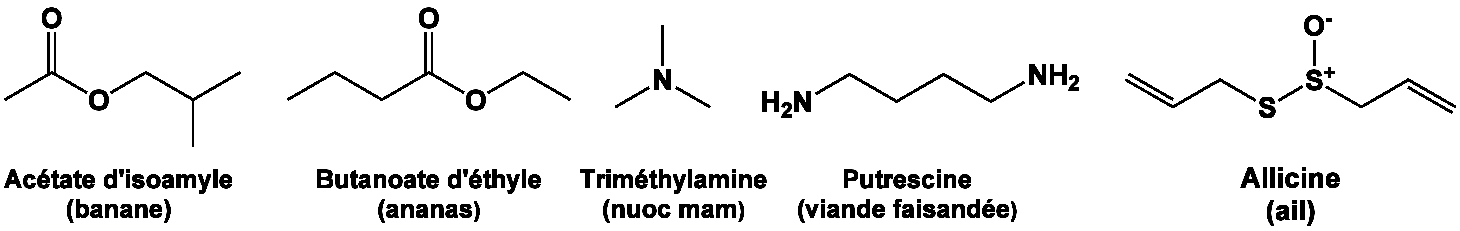 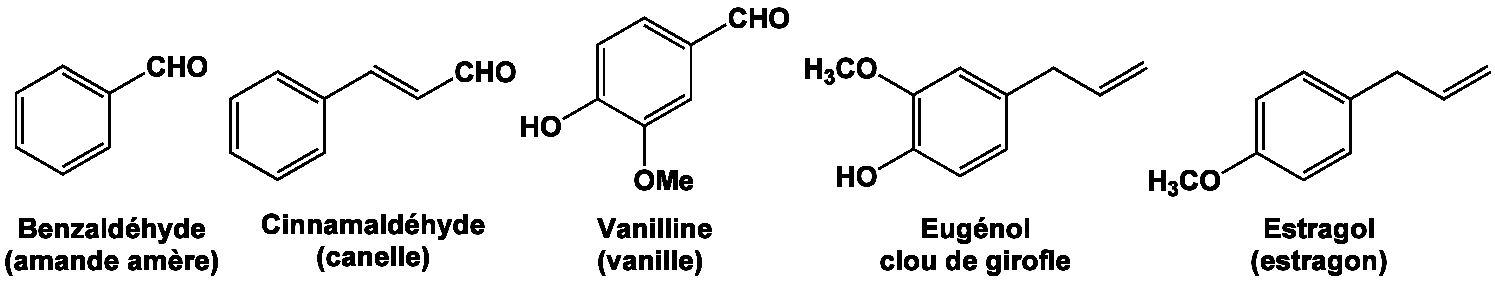 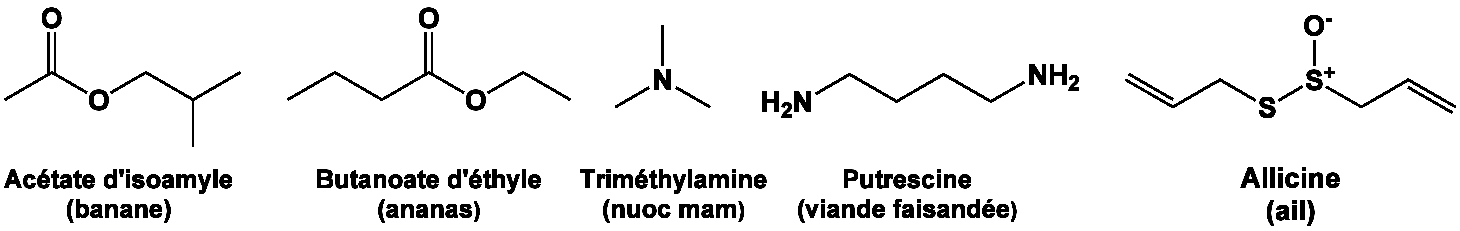 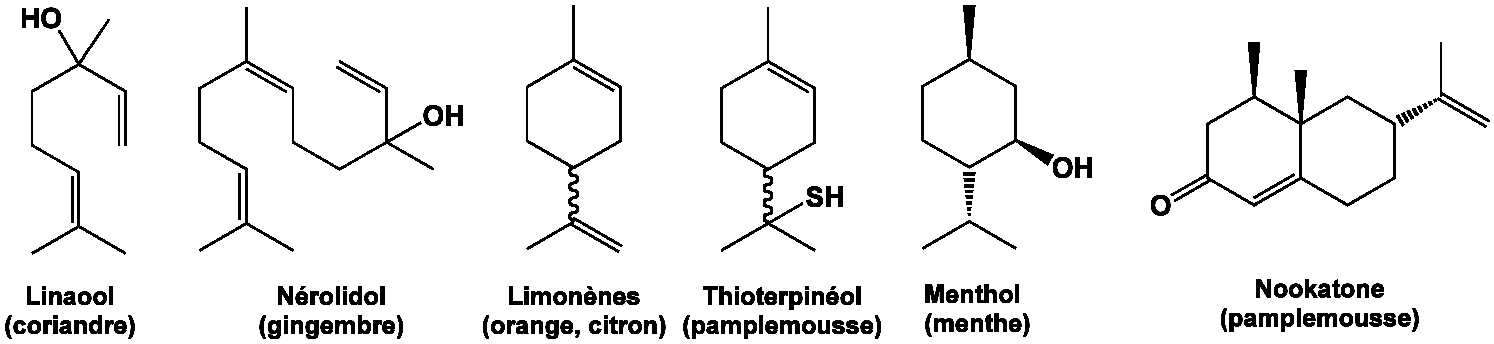 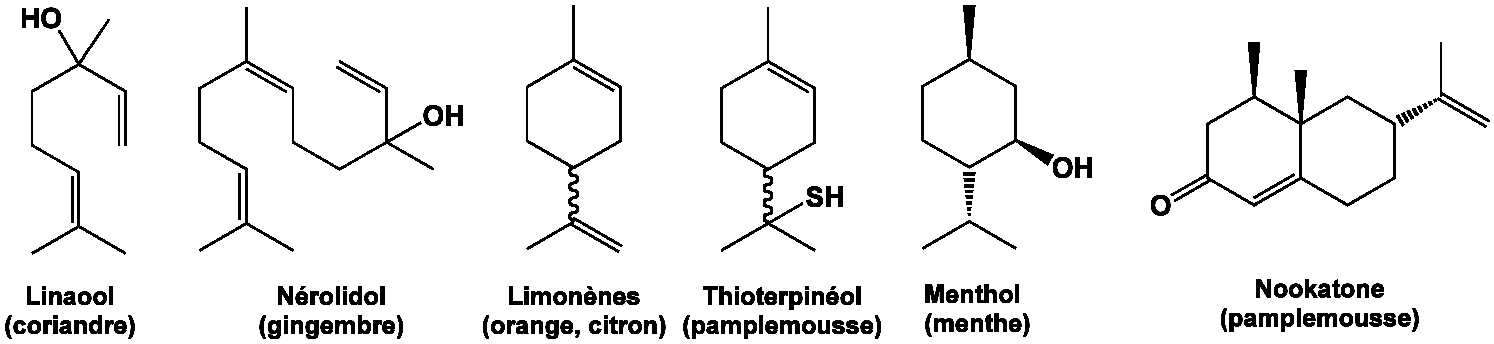 ≠Concentrations 
≠ seuils de perception
Combinaisons gagnantes
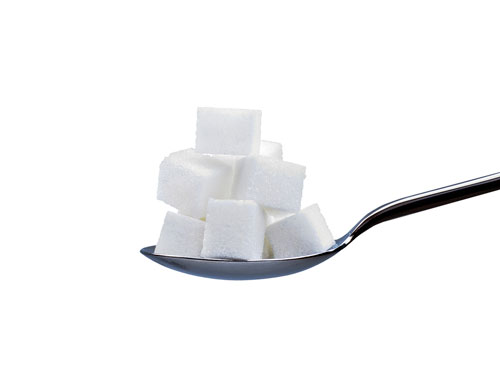 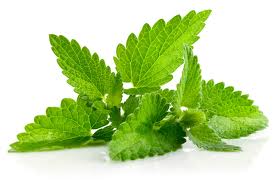 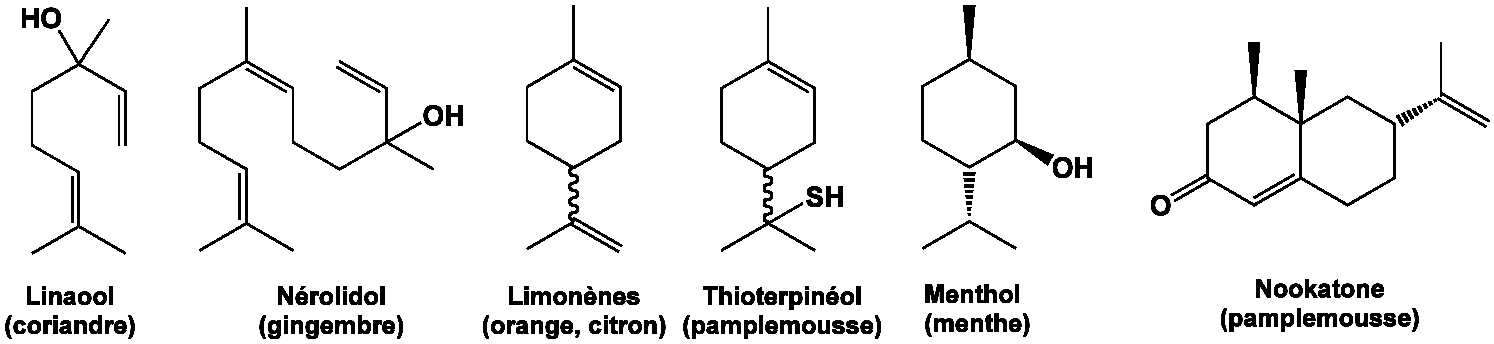 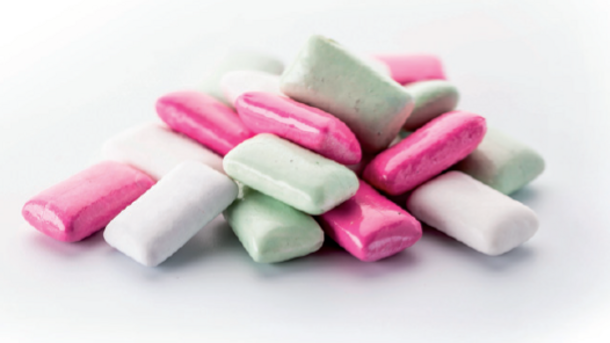 Explosion de saveurs
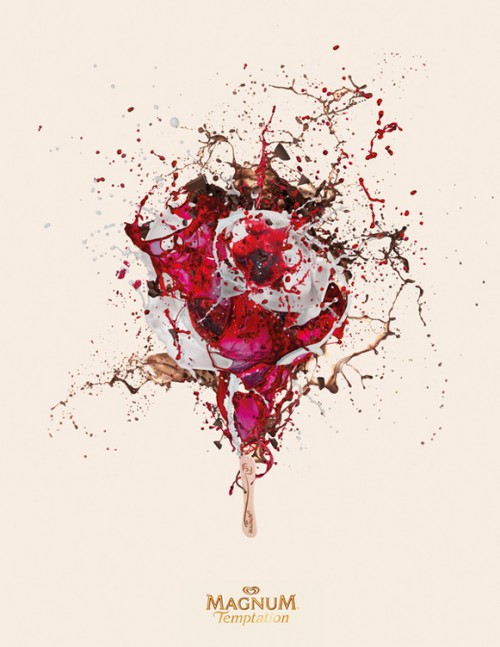 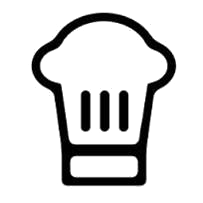 « San, comment expliques-tu cela et comment tu le mets en œuvre dans ta cuisine? »
Explosion de saveurs
dit que l’on joue sur :
Choix des ingrédients
 La formulation (mousse, crème, gelée…)
Afin d’obtenir une cinétique de relargage des molécules optimum afin de stimuler efficacement les neurones de la satisfaction
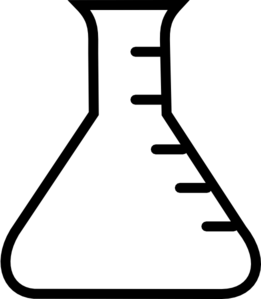 Explosion de saveurs
En cuisinant ses produits, le chef va tenter de :
Les sublimer
Trouver des combinaisons heureuses 
Développer des bouquets harmonieux
Longueur en bouche
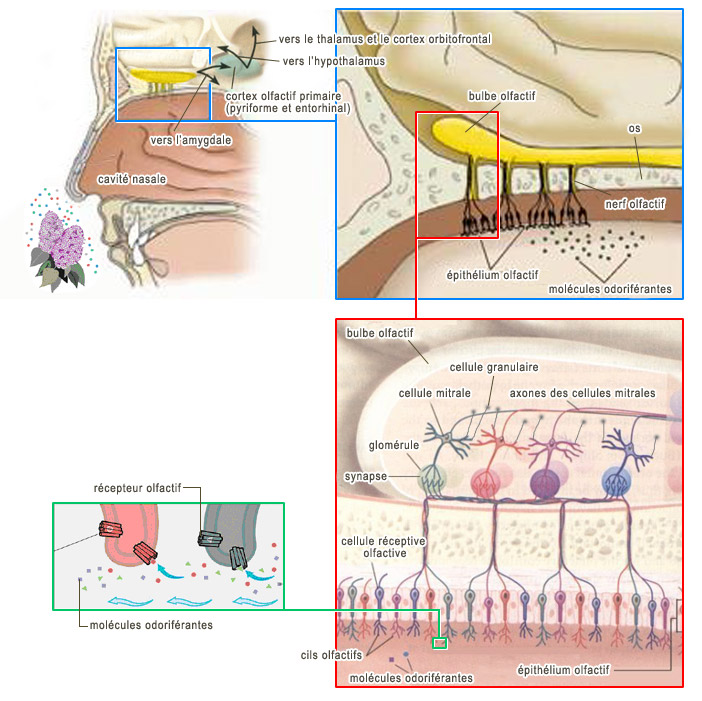 Les capteurs sensoriels ne sont  rapidement plus excités 
Ils n’envoient plus de signaux
Besoin de les réactiver afin ↗ la longueur et l’intensité du goût
    Diversifier les textures d’un même produit au sein d’un même plat
« San, peux-tu illustrer le propos »
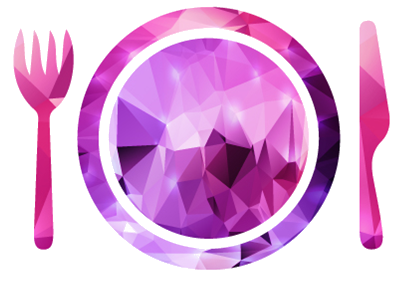 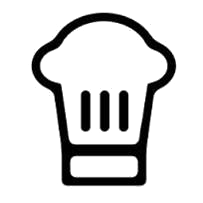 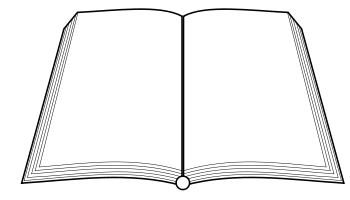 2
Quelles molécules?
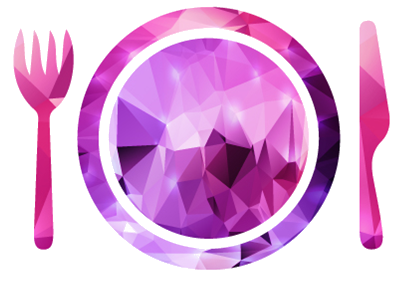 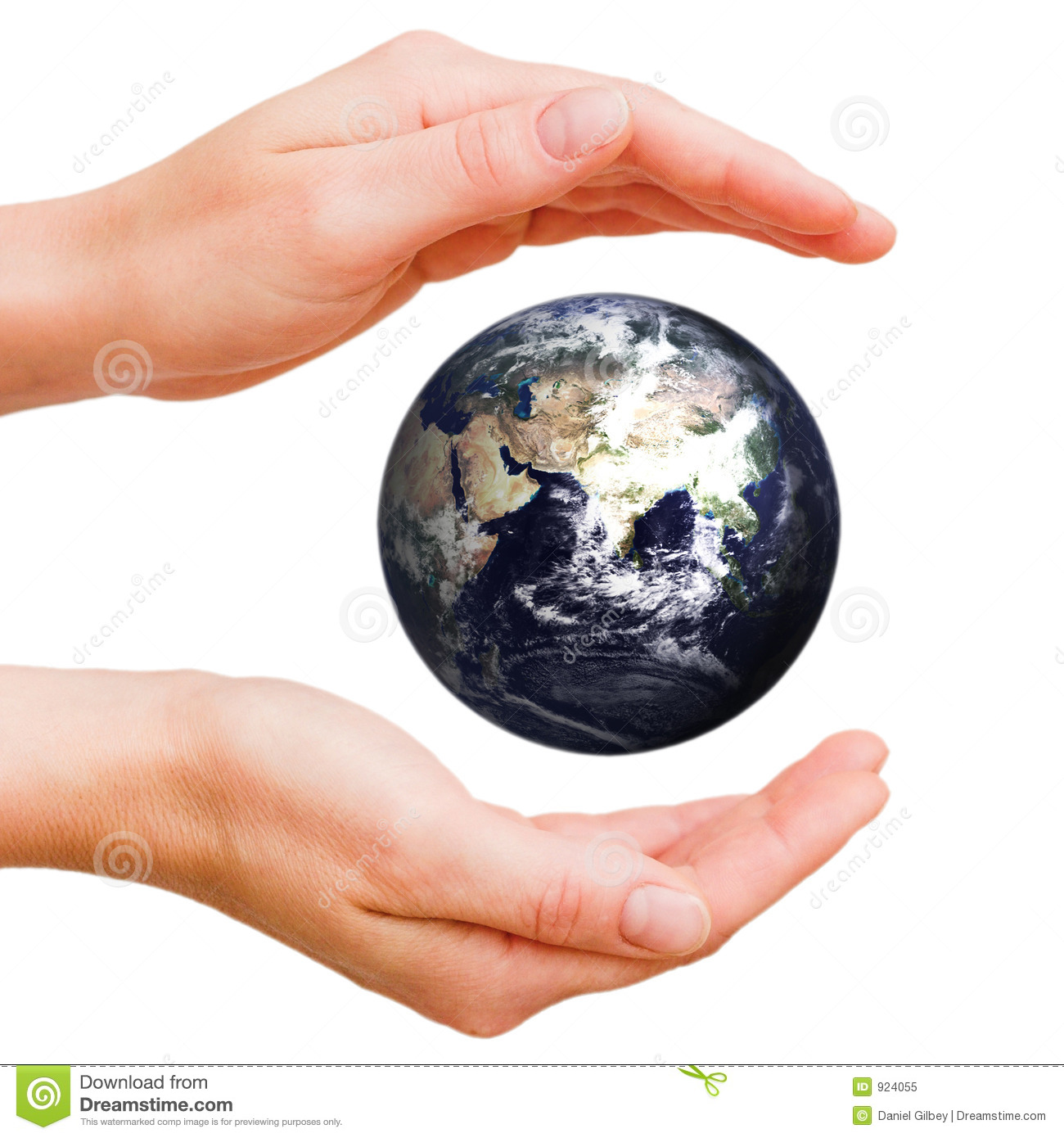 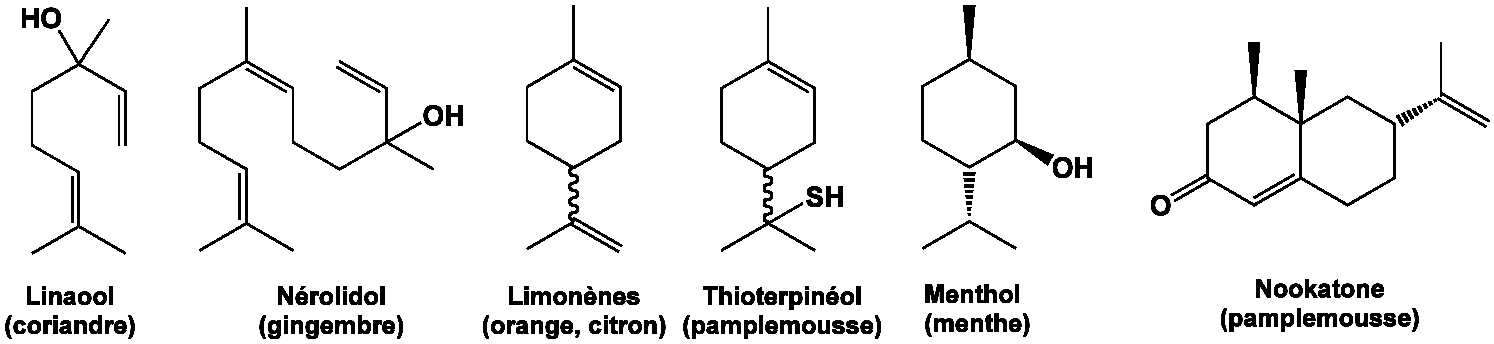 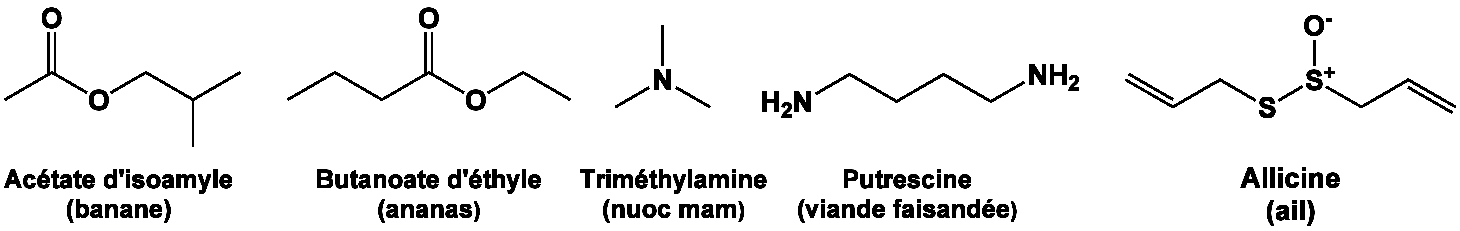 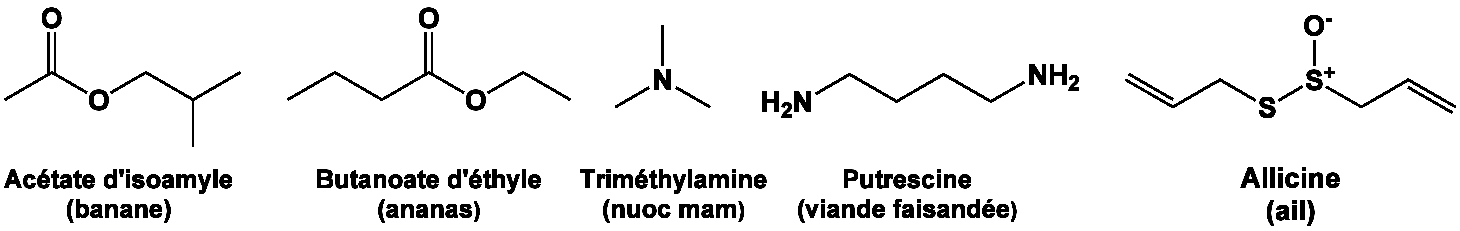 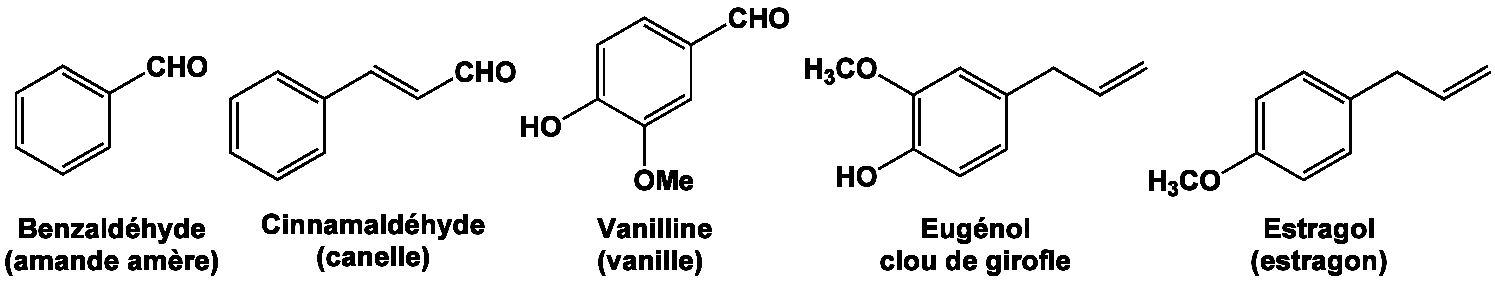 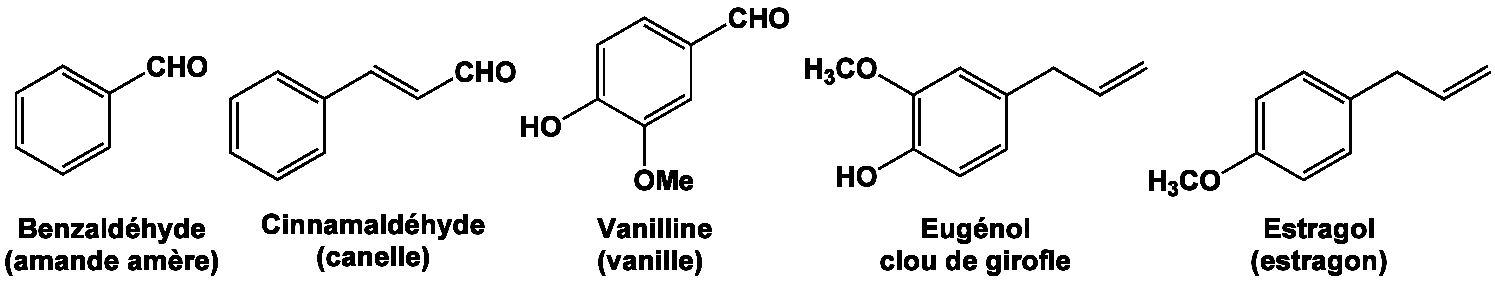 ?
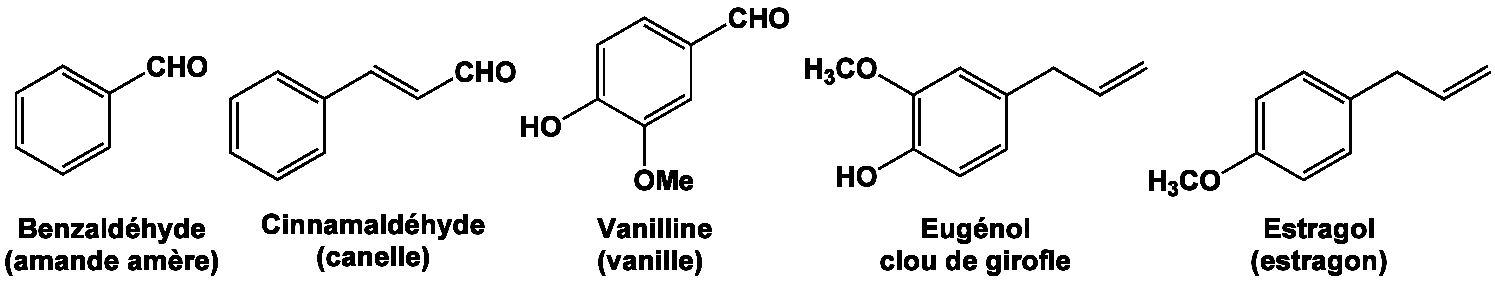 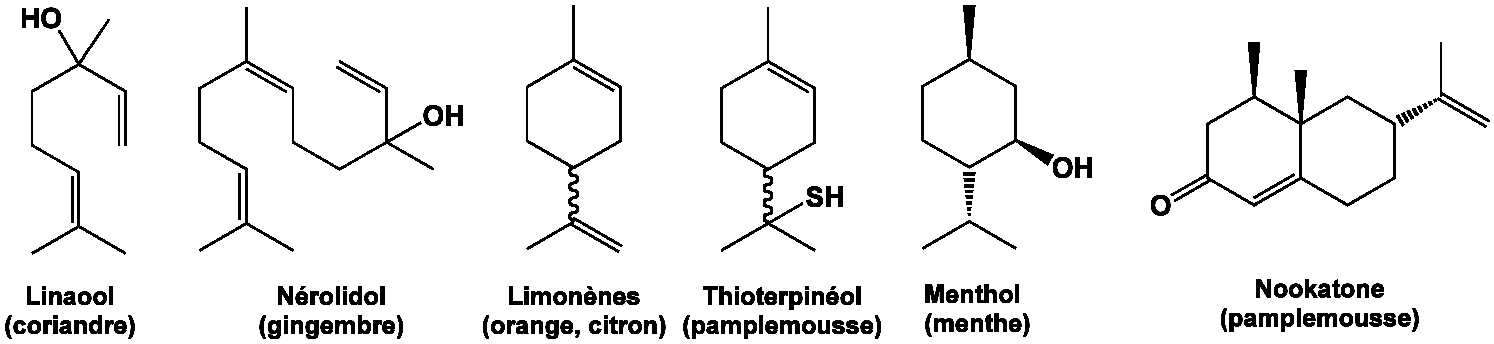 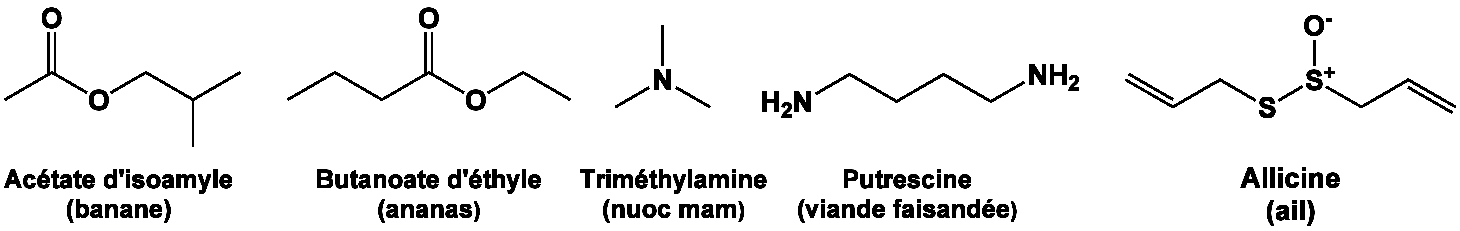 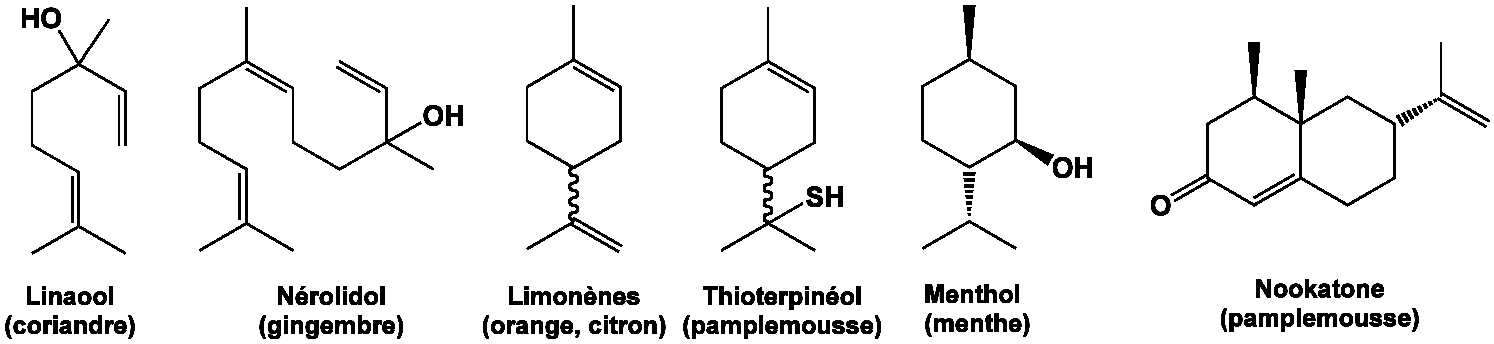 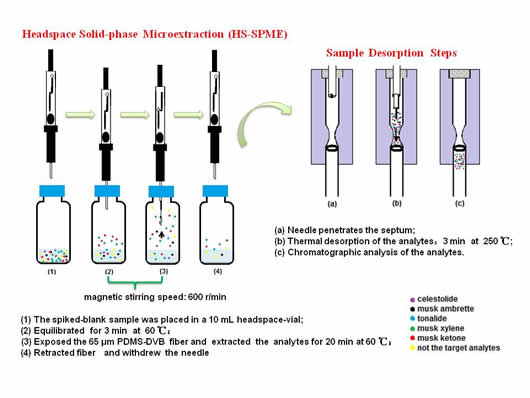 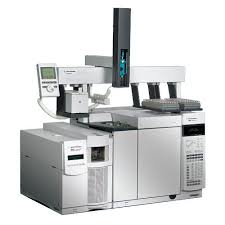 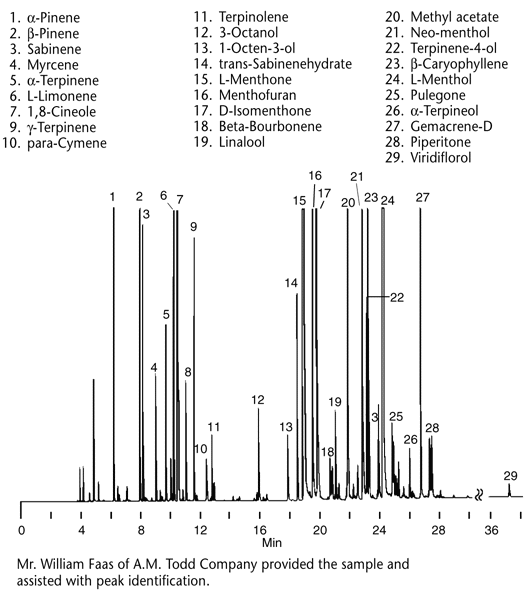 On ne sais toujours pas quelles molécules participent au goût!
Olfactométrie
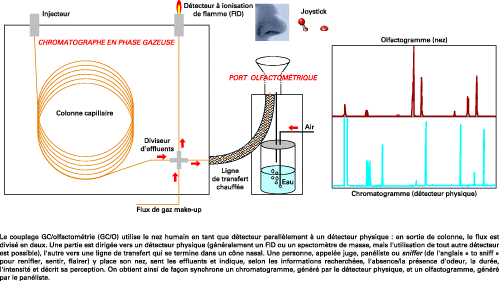 Longueur
Description odeur
Intensité
FOODPAIRING
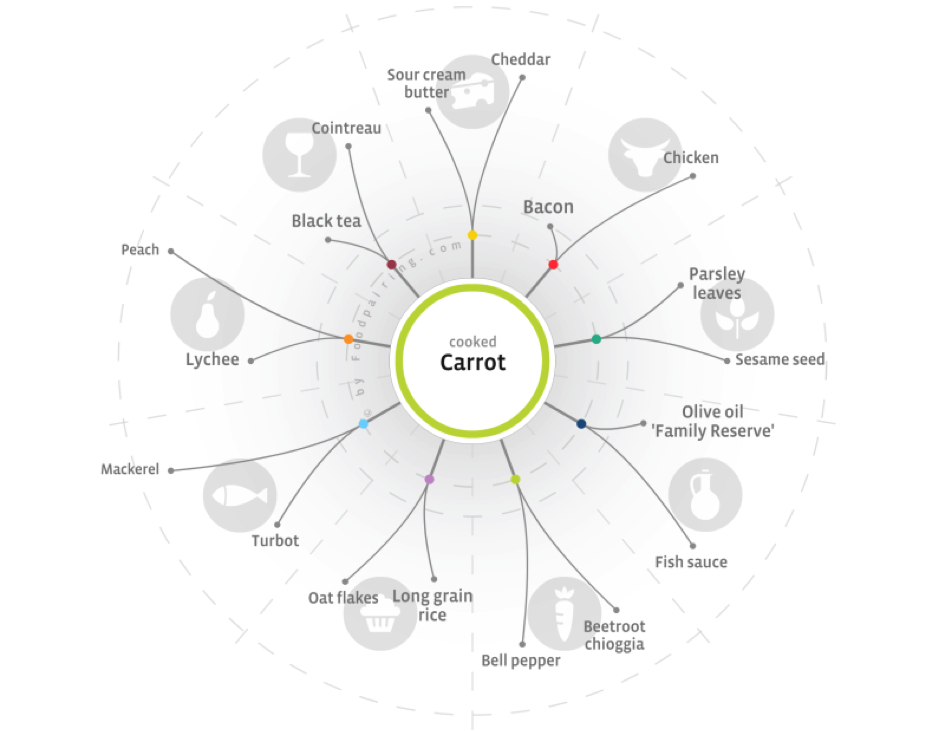 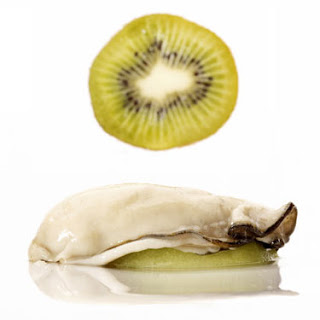 Nouvelle discipline permettant des association créatives de produits
Autres Facteurs….
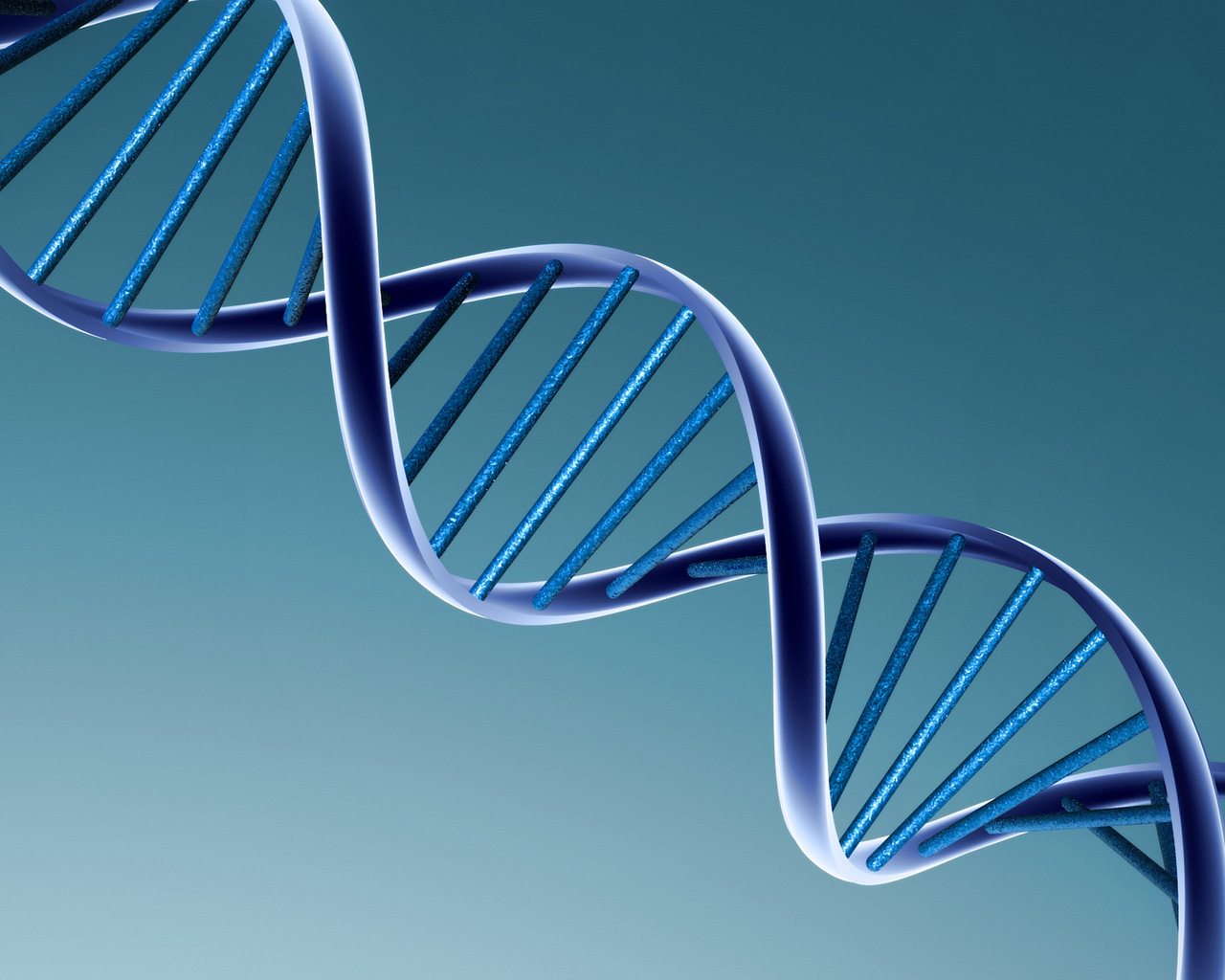 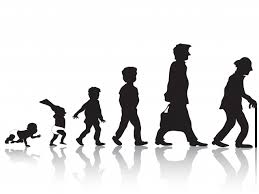 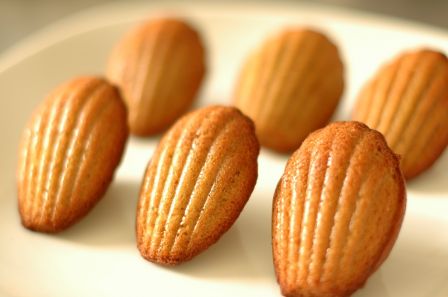 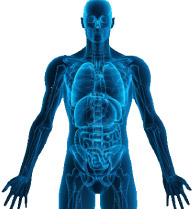 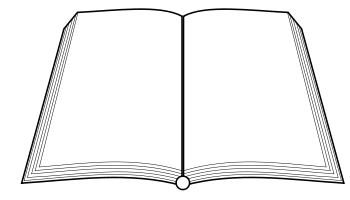 3
Applications en gastronomie
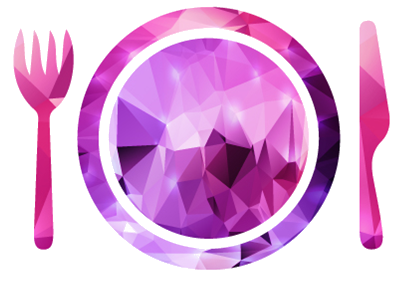 La carotte
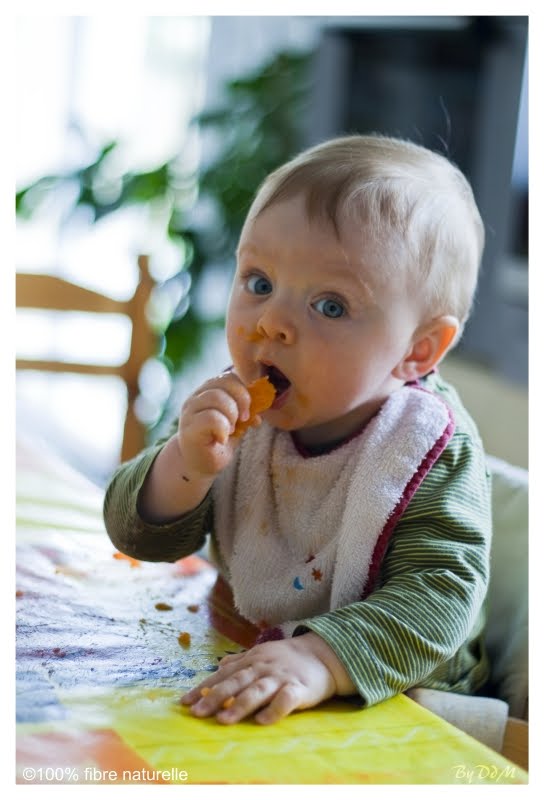 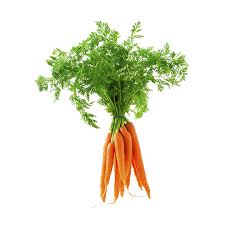 ≠
Conditions buccales : pH, T°, enzymes, broyage…
In vivo ou modèles in vitro
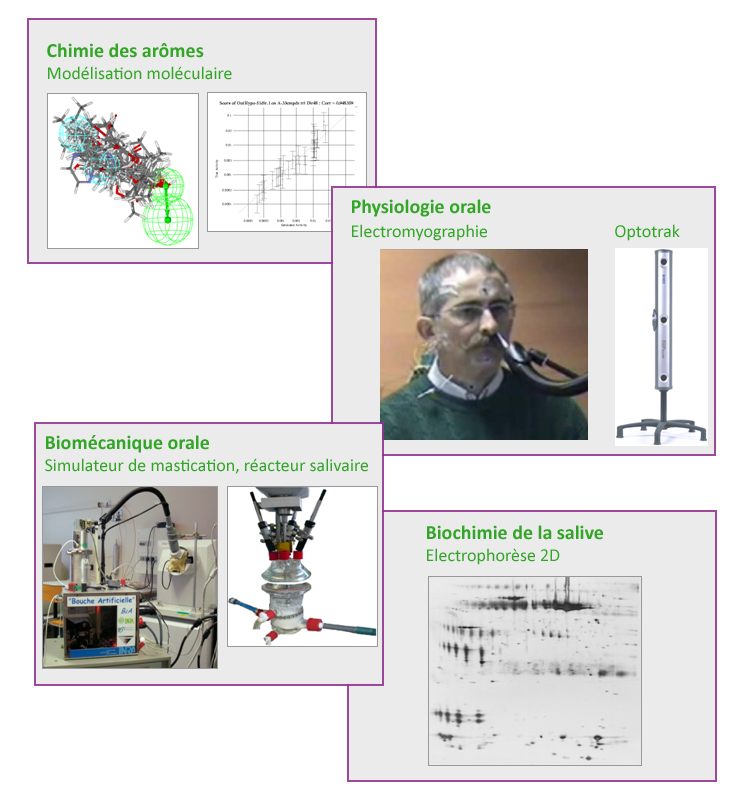 Transformation du produit
Le Chef va permettre au produit de s’exprimer
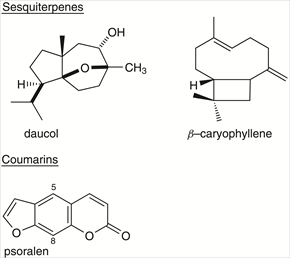 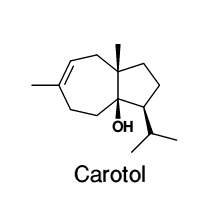 Découpe
Cuisson
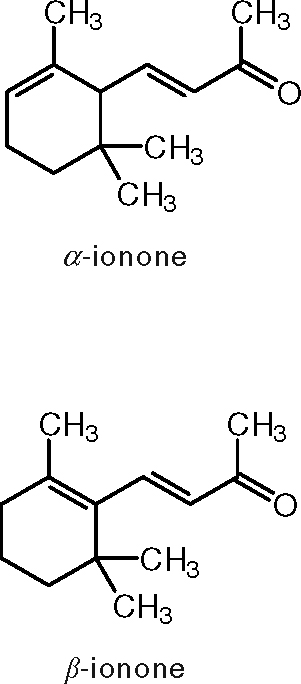 Mousse, gel…
Ajout de sel ou sucre
Ajout de matière grasse
= l’essence de la cuisine mais c’est de la chimie → San
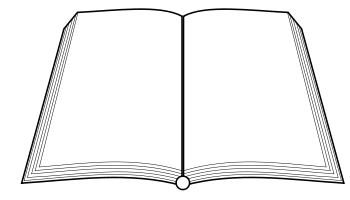 4
Illustration des interactions via un projet à la sauce living Lab
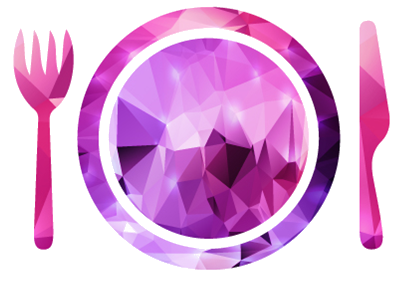 Etape 1 : émergence d’un besoin exprimer par le citoyen lors d’une séance de brainstorming
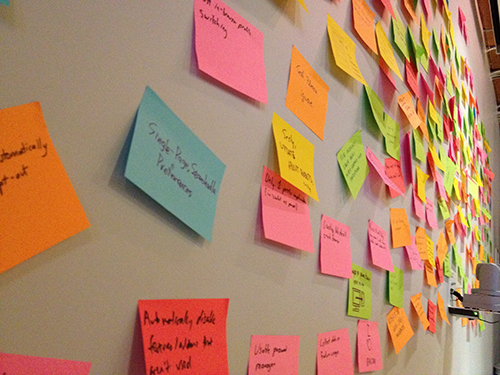 Exemple : 
« Comment consommer des légumes locaux toute l’année sans avoir une dégradation de leur goût et de leurs effets sur la santé? »

Traduction technique du besoin : 
Augmenter leur durée de vie tout en conservant ou améliorant leurs qualités organoleptiques
Etape 2 : Proposition de solution → la lactofermentation
Méthode ancestrale remise au goût du jour
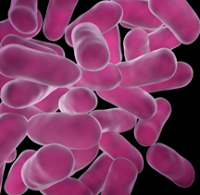 Sucres simples → acide lactique
						→ Bacteriocines
Etape 2 : Proposition de solution → la lactofermentation
Inhibition de molécules toxiques
Amélioration de la digestibilité
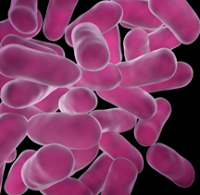 Production de molécules santé
Libération de molécules santé
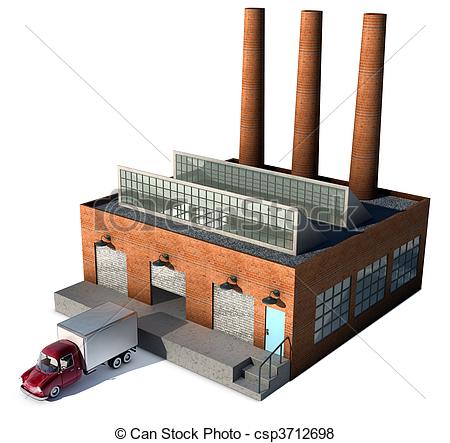 3
Production d’arômes
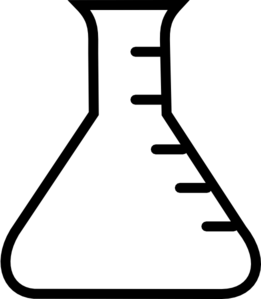 Sélectionner les bonnes souches et conditions
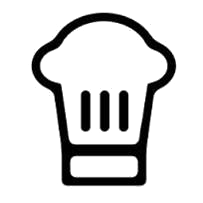 Déterminer les arômes intéressants + créer les recettes
Etape 3 : Prototypage
Réalisation de prototypes de légumes lactofermentés
Réalisation de prototypes de packaging (ex : bento box)
Définition d’un premier concept produit (valeur, cible, mode de consommation…)
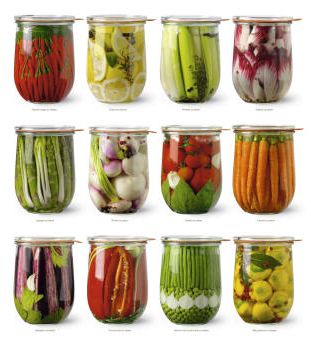 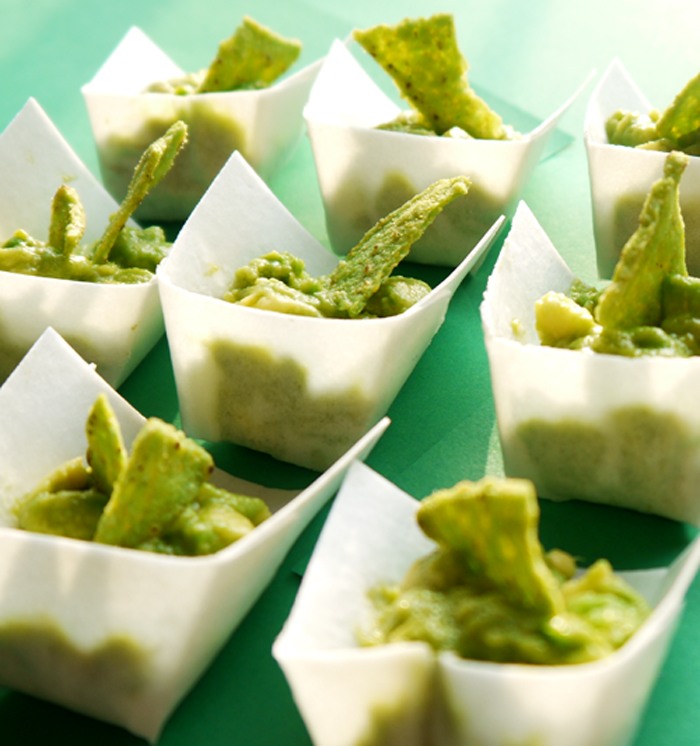 Etape 4 : Tests en conditions réelles
Produit est inséré dans un plat au restaurant d’essai
Produit inséré dans une salade ou un sandwich du comptoir d’essai
Produit présenté lors d’un évènement

Méthodes d’évaluation : 
Questionnaire sur tablettes/papiers
Blog réunissant la communauté
Observation via caméras
Etape 5 : Workshop définition d’usages et diversification
= Workshop avec des utilisateurs et animé par un chef et un membre du SGL afin de trouver de nouvelles applications ou formes du produit.
3 phases :

Séance de créativité sur des nouveaux usages ou conditions d’usage
Travailler concrètement le produit et créer des recettes dans le Cooking Lab
Tester les produits et évaluer les résultats
Etape 5 : Workshop définition d’usages et diversification
Exemples de résultats: 

Servir ces légumes dans des récipients comestibles : aspects développement durable
Développer une gamme de légumes frais (salade, carottes râpées,…)
Bentobox repas complet végétal ou à partager
Kit de lactofermentation ménager
Etape 6 : Mesure de l’impact sociétal
= Etudier l’impact du produit sur notre alimentation. 
Exemples des légumes lactofermentés: 

DD : moins de gaspillages alimentaires, moins de transports
Plaisir : légumes à propriétés organoleptiques améliorées
Santé : amélioration du profil nutritionnel 
Aspects makers : faire nos produits chez soi et maîtriser leur composition
Etape 6 : Mesure de l’impact sociétal
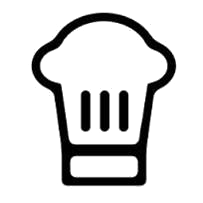 « San, les chefs sont-ils aujourd’hui plus sensibles à ces aspects d’impact sociétal et comment cela se traduit dans leur cuisine? »
Créativité-Gastronomie-Science
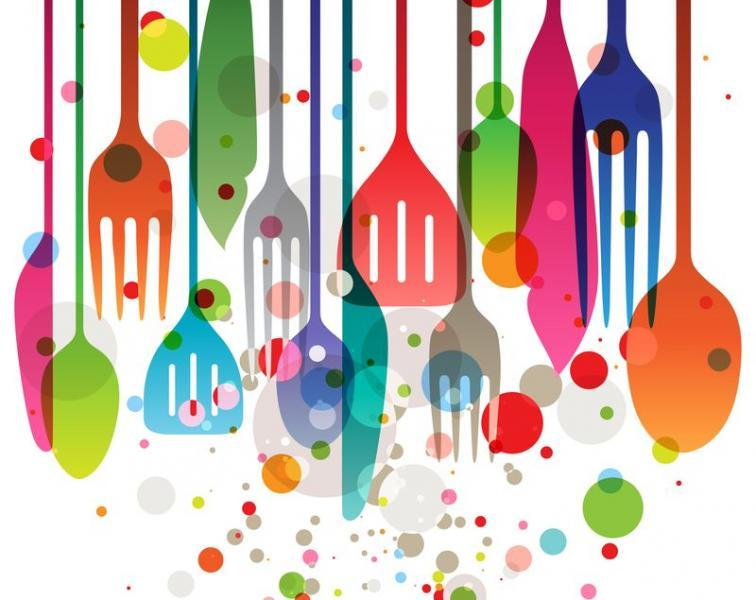 Merci de votre attention
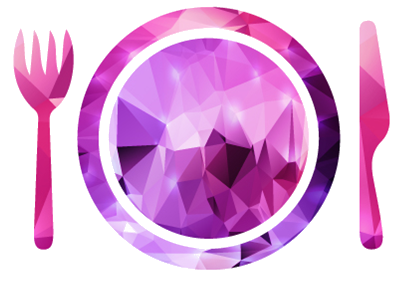 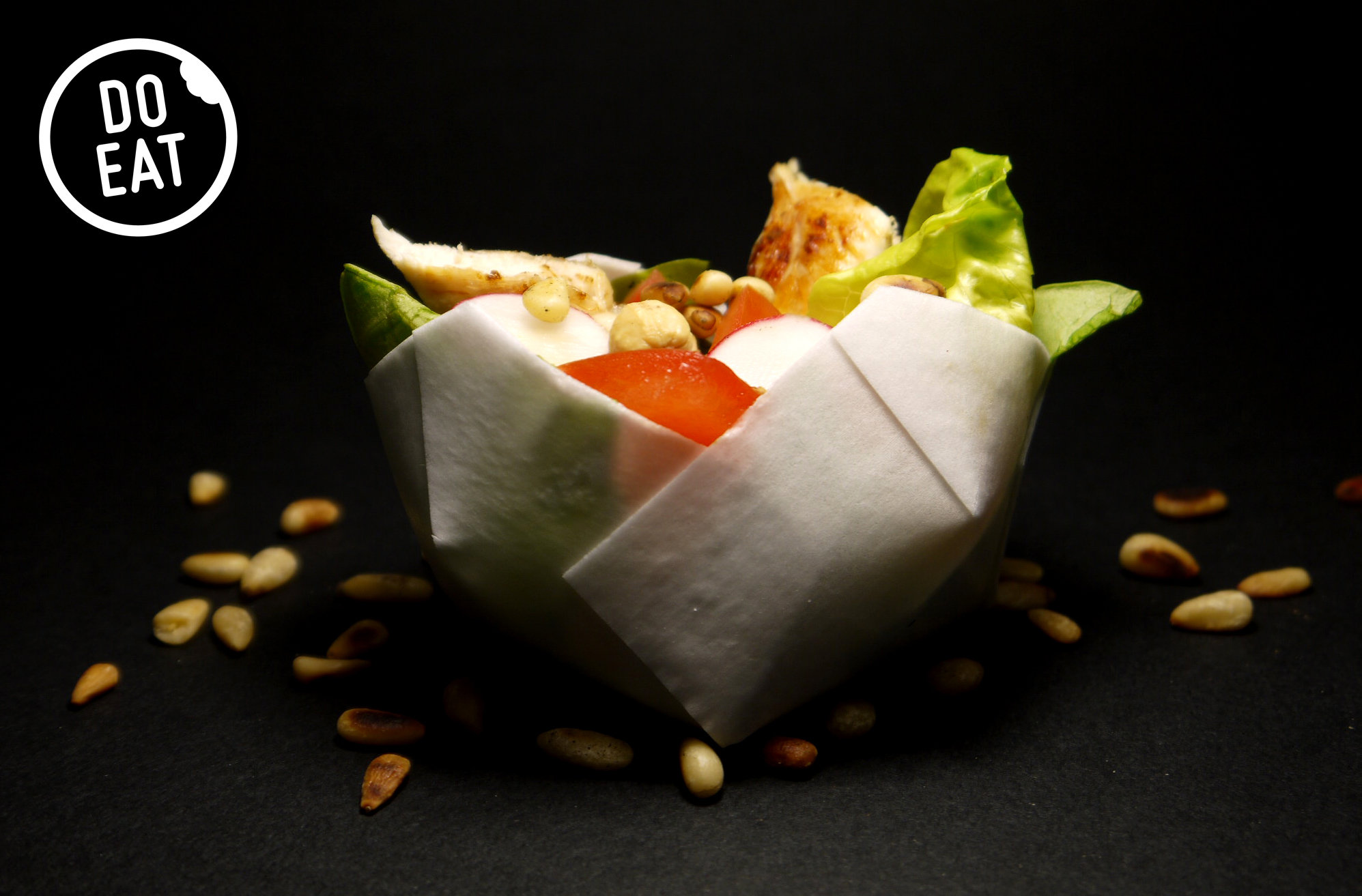